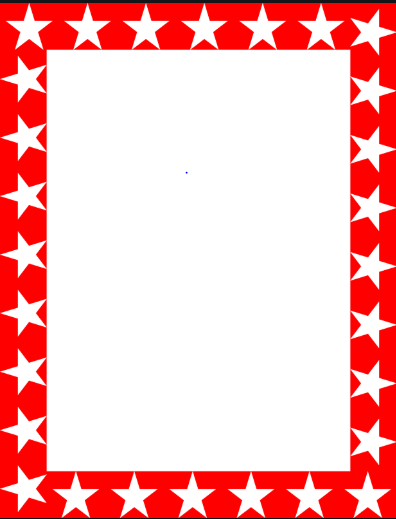 Wow Assembly:
Friday 15th October
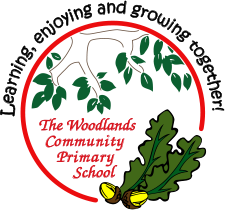 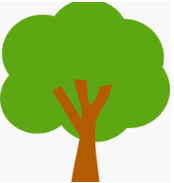 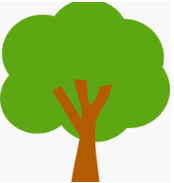 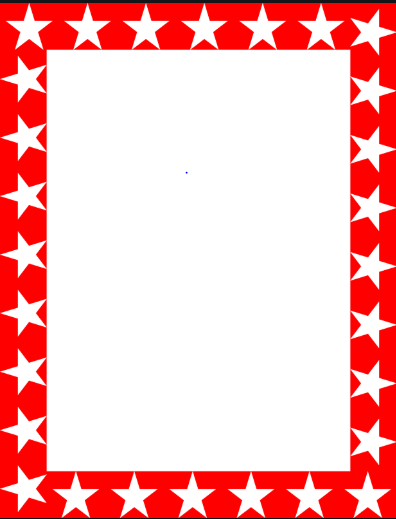 Phrase of the Week:

Mistakes are proof you 
are trying.
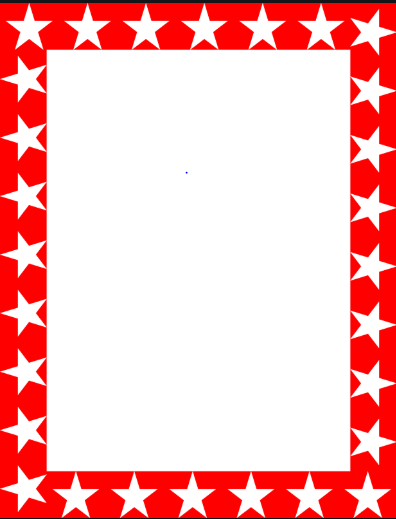 Green Cards!
Lexie – Ash
Alfie – Pine
Kade – Aspen
Kacper – Aspen
Liam – Chestnut
Bentley – Chestnut
Kara- Spruce
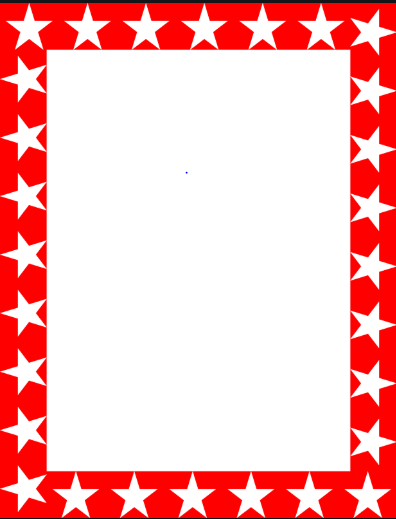 Scientists of the Week!
Oak –
Ash – Noah
Birch –  
Pine – Willow
Elm –  Finley
Willow –   
Spruce – 
Maple – Max
Redwood – Natalia  
Chestnut – Wiki
Aspen- Alfie
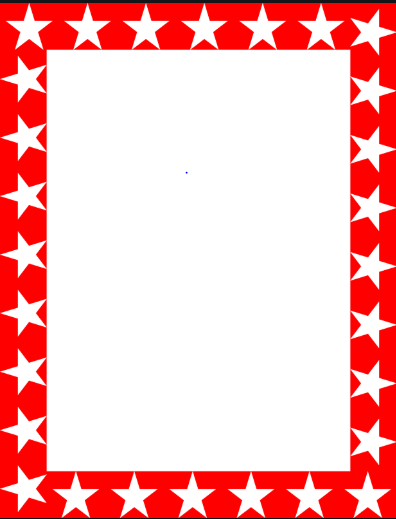 Weekly Team Points!
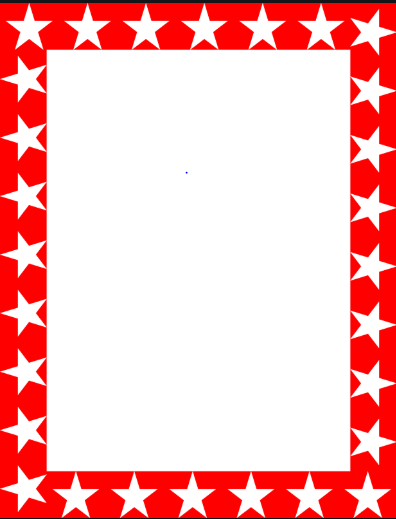 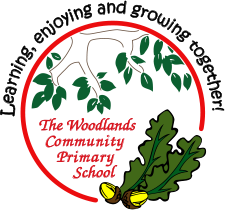 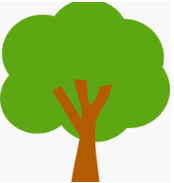 Oak
Madison

For
Taking lots of care when creating her Spring tree as part of our learning about the seasons.

Mrs Laffan                                      15.10.21
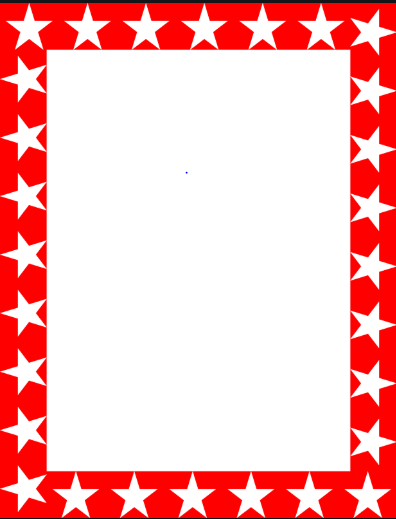 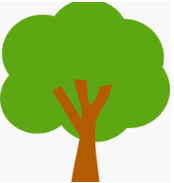 Oak Wow Work
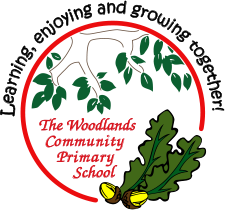 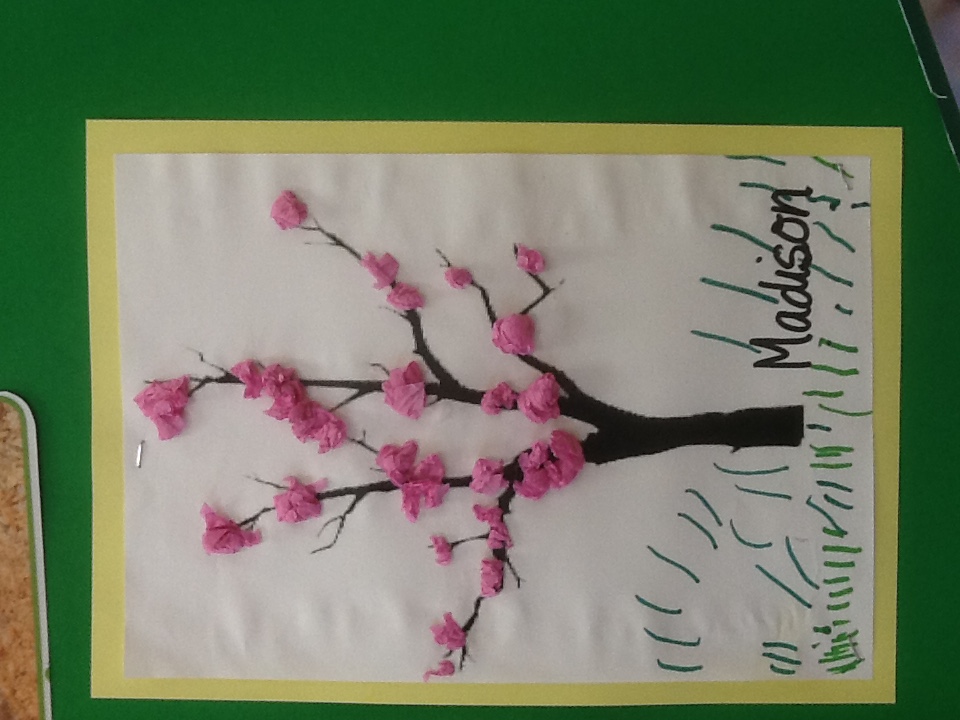 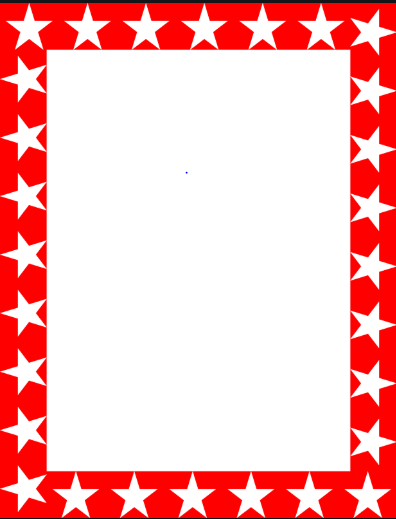 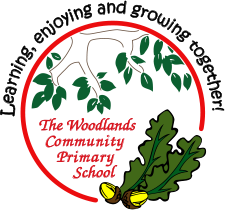 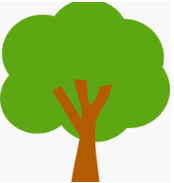 Ash
Lexie 

For amazing art work making a winter tree.



Miss Bailey and Mrs Salt                                   15.10.21
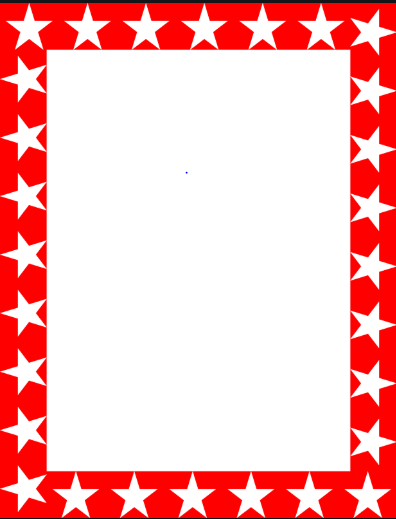 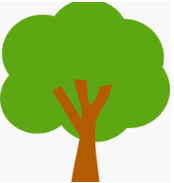 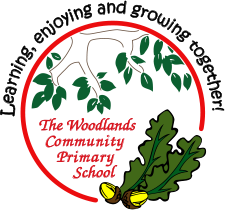 Ash Wow Work
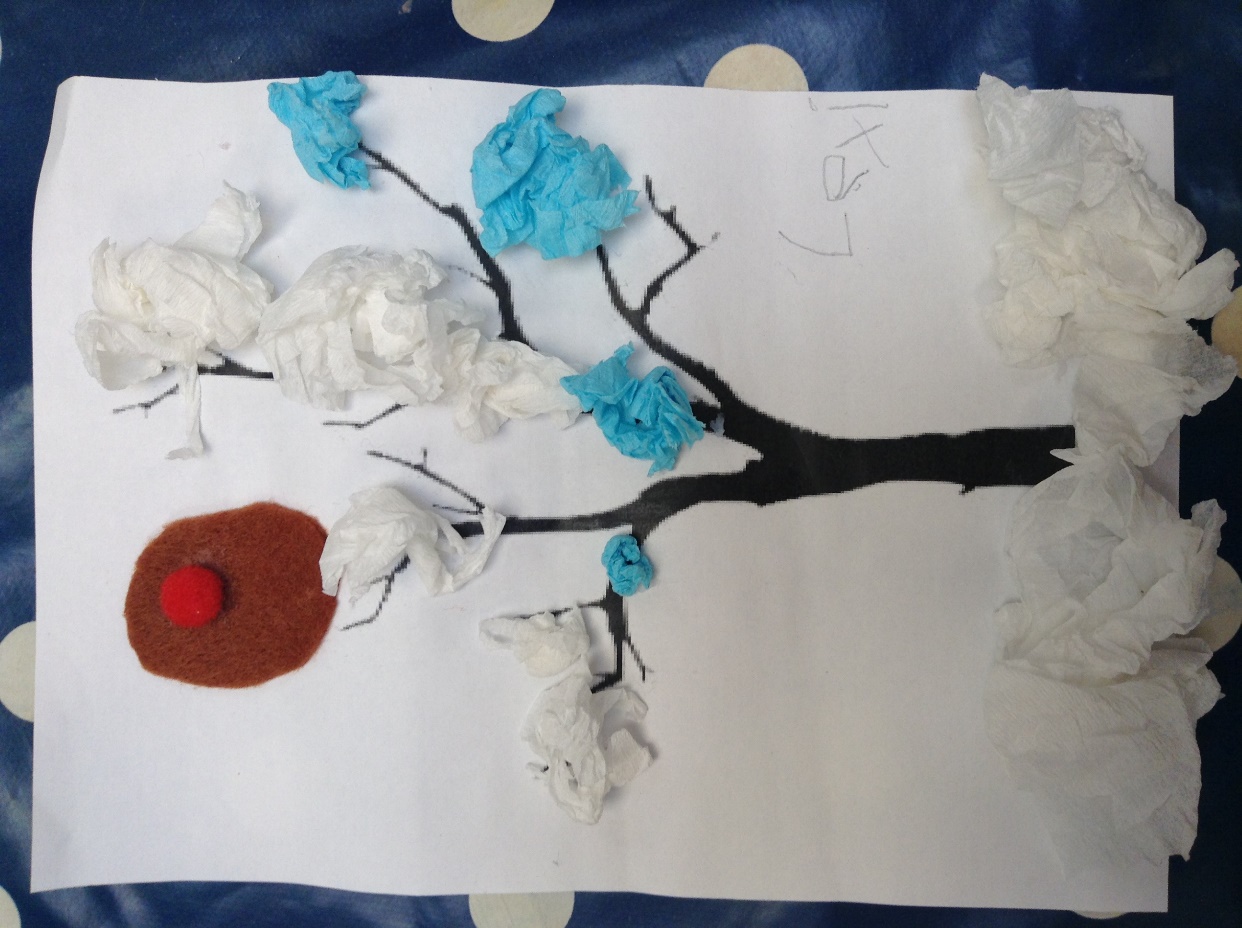 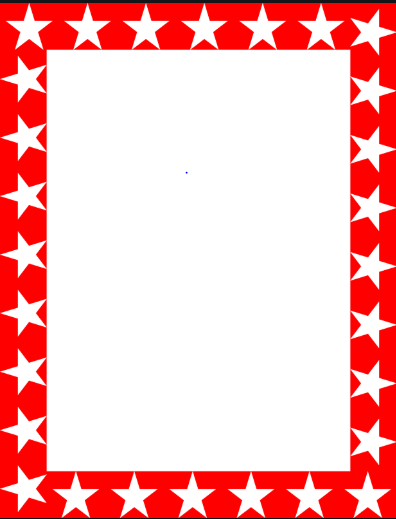 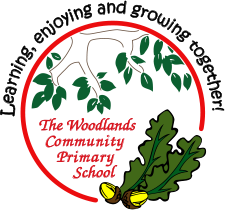 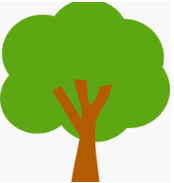 Elm
Layla 


For trying really hard in Maths! Layla has been completing addition sentences and is able to explain that the two numbers can be added either way around. Well Done!


Mr Grice                                    15.10.2021
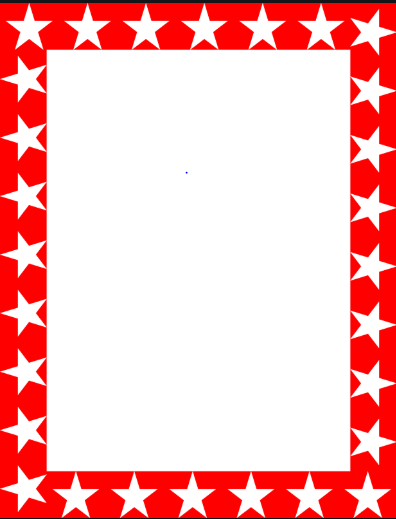 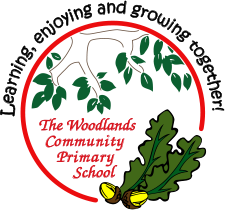 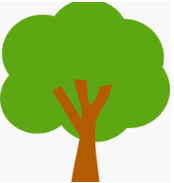 Birch

For
The Whole class


For being resilient with the changes this week!


Miss Hewitt                                  10.09.21
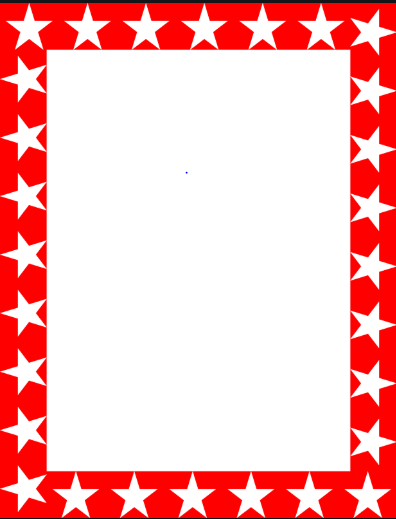 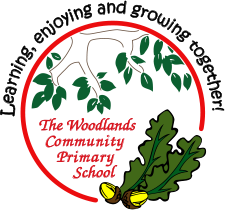 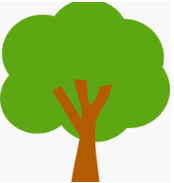 Pine
Darcey

For using excellence in mathematics to solve addition sentences and find fact families. Well done!


Mrs Leedham-Hawkes                                    15.10.21
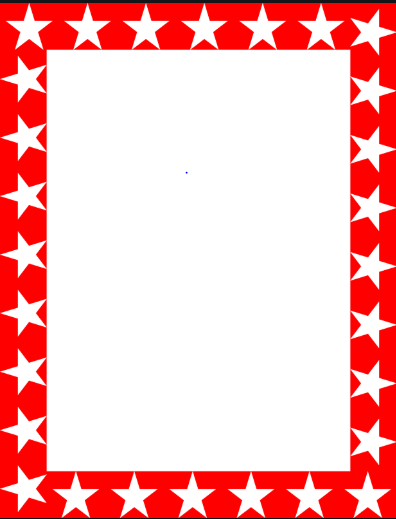 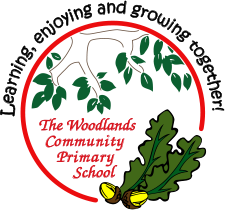 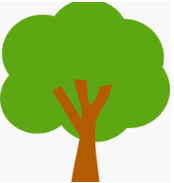 Maple

Ollie
For persevering to complete difficult tasks in maths using diennes and place value charts.  
Well done Ollie


Miss Dawson                                  15.10.2021
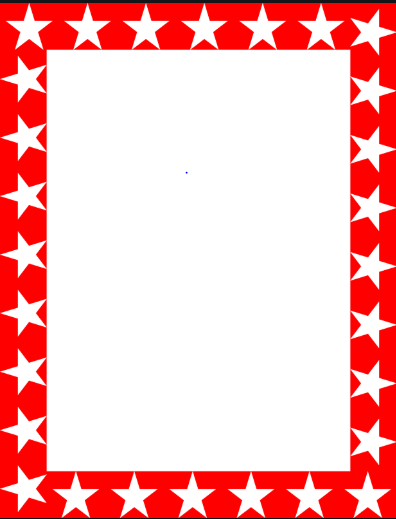 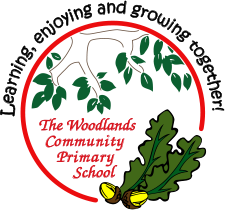 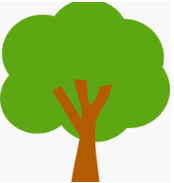 Willow
Kacey 
 
For her fantastic knowledge  in Topic . Kacey has completed extra work at home and impressed the class with her knowledge about Martin Luther King. Well done Kacey.


Miss Fisher                                    15.10.2021
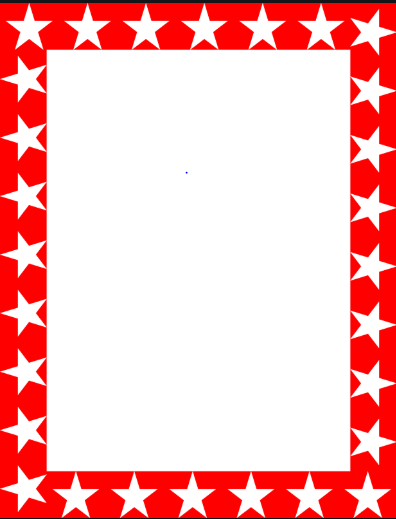 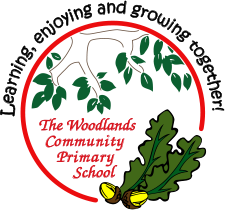 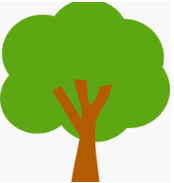 Spruce

Kara

For wonderful effort in all lessons, especially your diary entry about forest day. This writing shows how much
pride  you take in your work, well done! 

Mr Draper                                            15.10.21
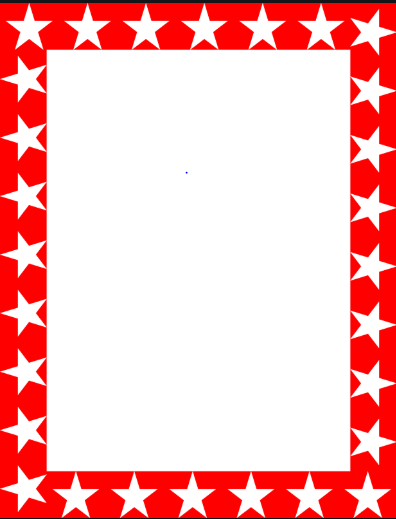 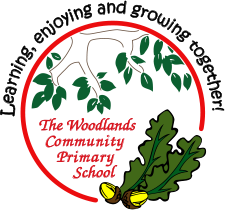 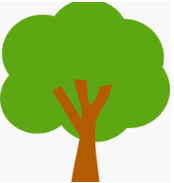 Chestnut
Alfie
For
Showing a better working ethic and resilience during math lessons. He has worked well at being able to use a written method when dividing and having to deal with remainders. Well Done!


Mr Tennuci                                   15.10.21
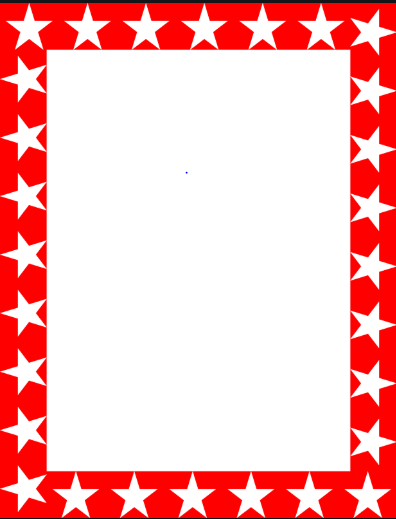 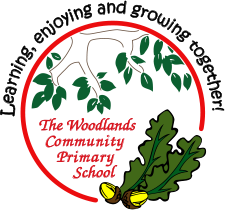 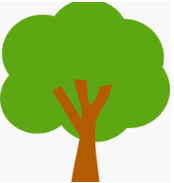 Aspen

Lilly 
For gaining confidence in herself during Maths. Lilly has understood column addition and subtraction really well and applied it to word problems! Well done Lilly 


Mrs Read & Mrs Cox				15.10.21
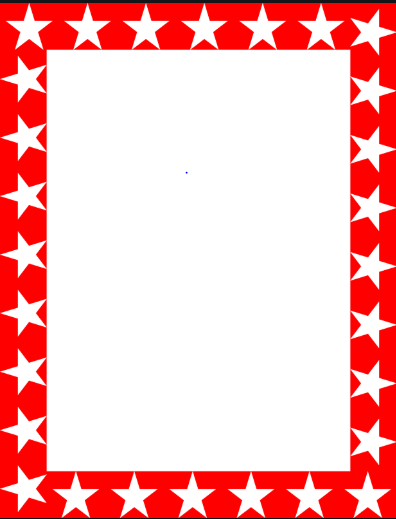 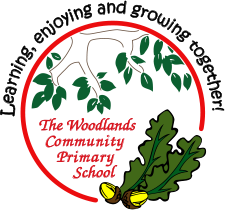 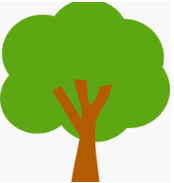 Redwood
Jack C

For trying to work independently in Maths. Jack has chosen the best resources and strategies to support his learning; working carefully through the problems



Miss Shipley                                   15.10.21
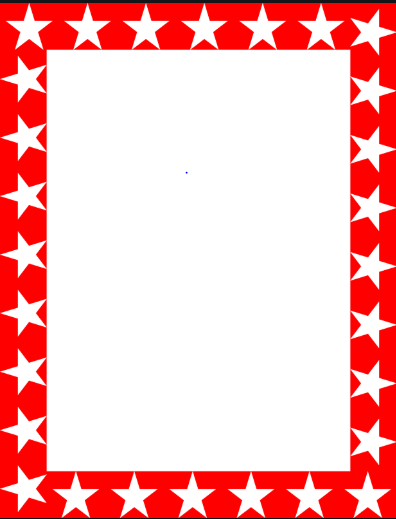 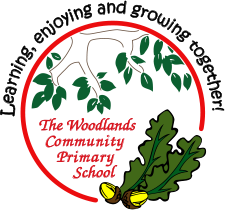 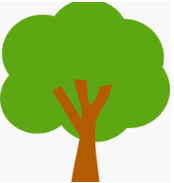 Cross Country


Huge Well Done to Tobias, Oliver, Jake, Alfie, Emma, Bella, Isla and Sophia for representing Woodlands at the cross country event yesterday. I am so proud of all of you and you should all be so proud of yourselves.


Miss Fisher                                   15.10.21
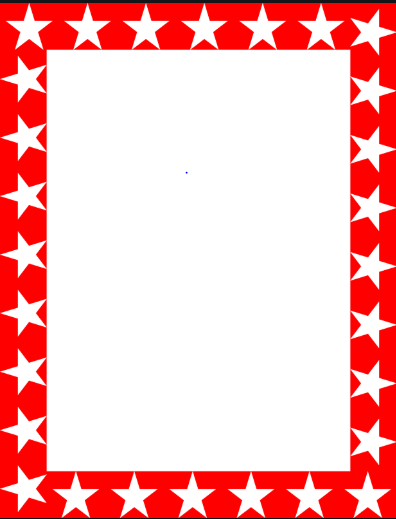 Next Week’s
Phrase of the Week:
Be the reason someone makes        you smile